Genus
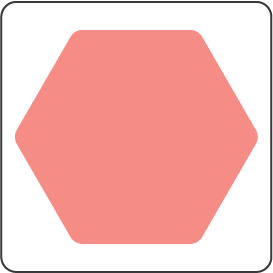 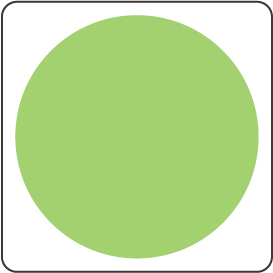 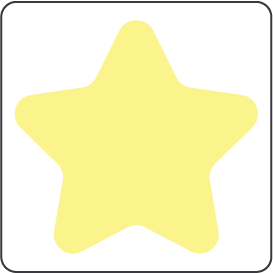 Brigade
Family
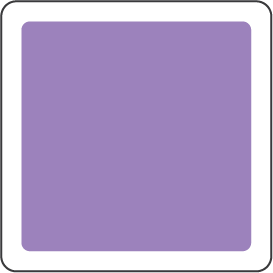 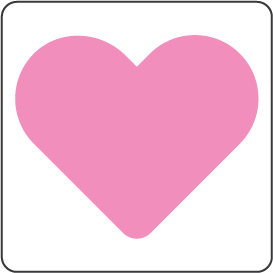 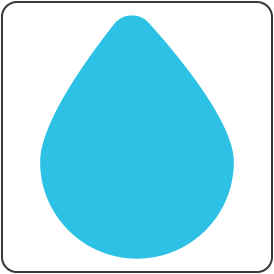 Species
Team
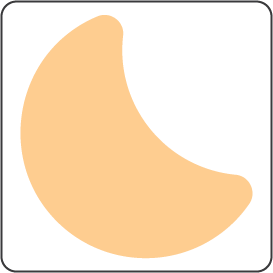 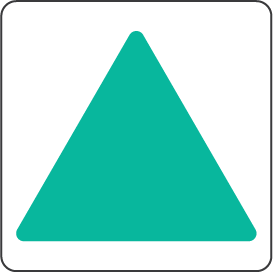 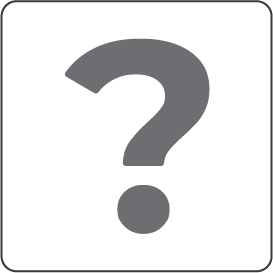 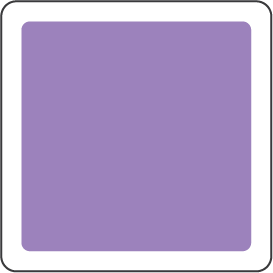 Order
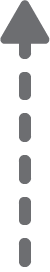 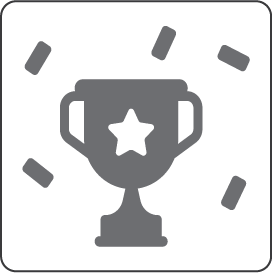 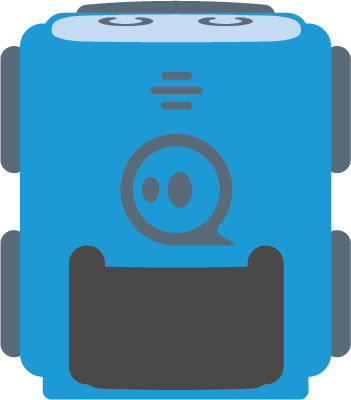 Army
Class
Challenge:
Put the systematic groups in order from the largest to the smallest.
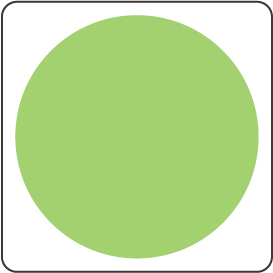 Kingdom
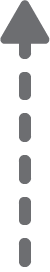 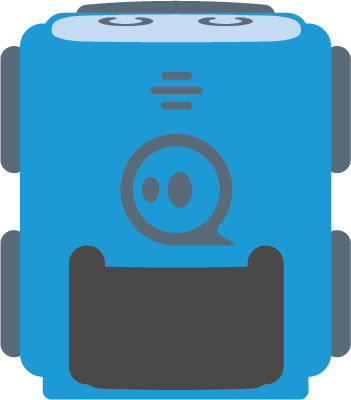 Phylum
[Speaker Notes: Interactive Challenge Card
Display with your classroom projector
Drag and drop each color square to create a path for indi.]
Genus
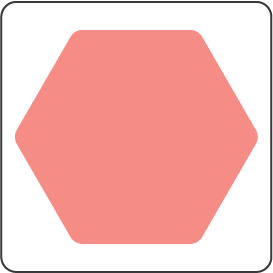 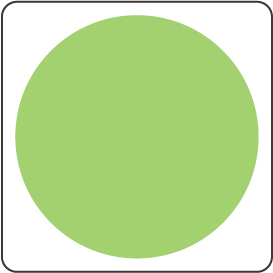 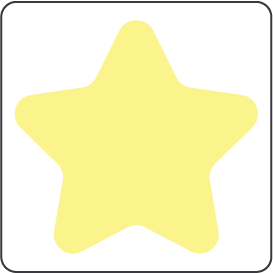 Brigade
Family
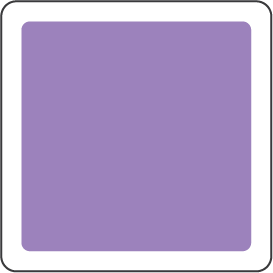 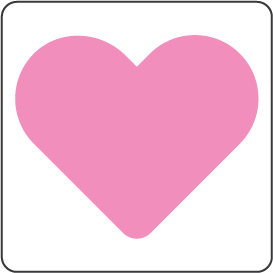 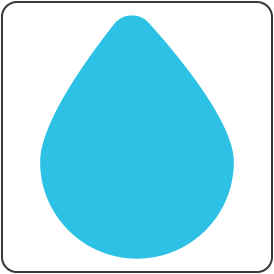 Species
Team
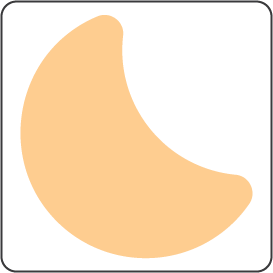 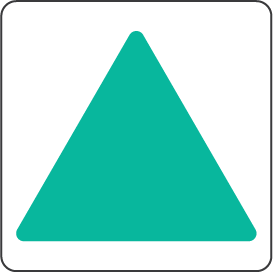 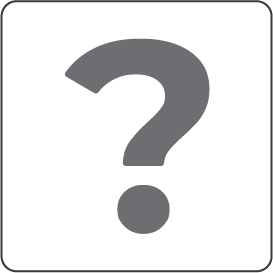 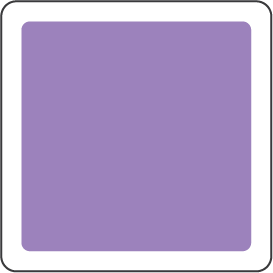 Order
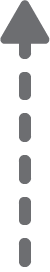 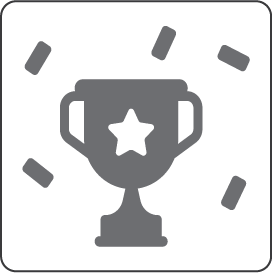 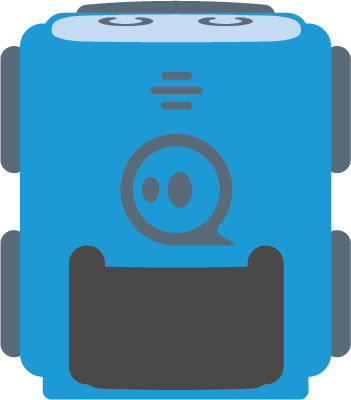 Army
Class
Challenge:
Put the systematic groups in order from the largest to the smallest.
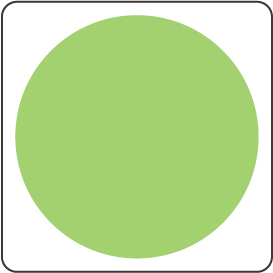 Kingdom
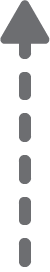 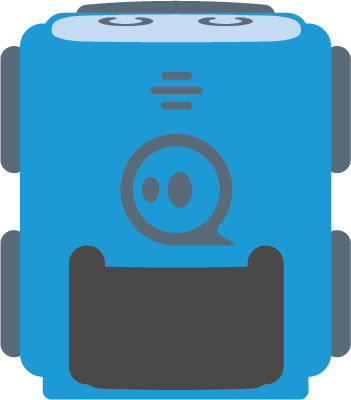 Phylum
[Speaker Notes: Interactive Challenge Card
Display with your classroom projector
Drag and drop each color square to create a path for indi.]
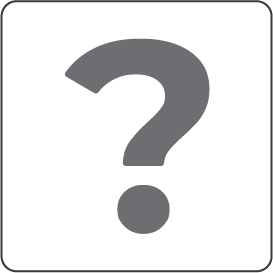 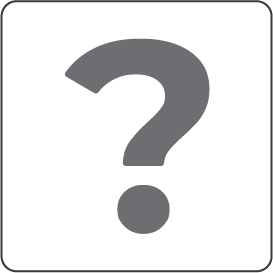 Genus
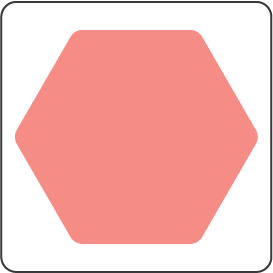 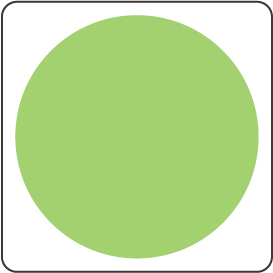 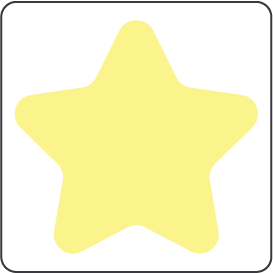 Brigade
Family
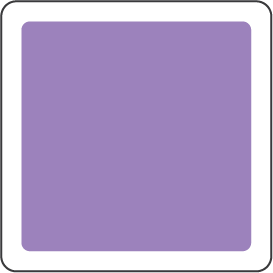 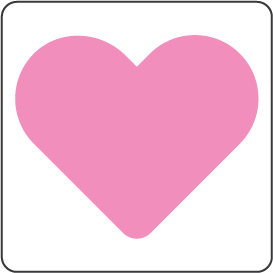 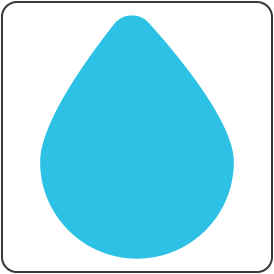 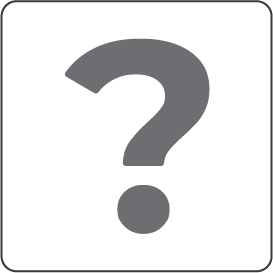 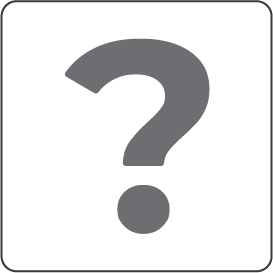 Species
Team
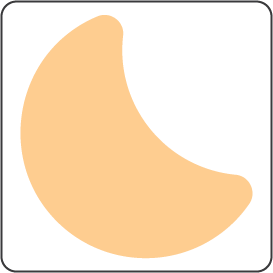 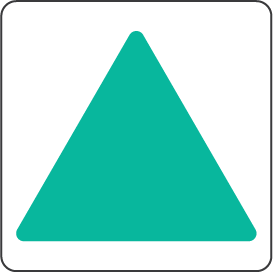 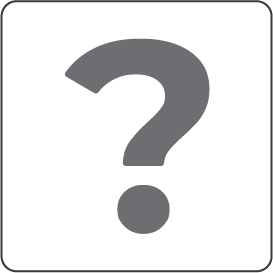 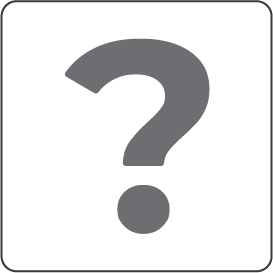 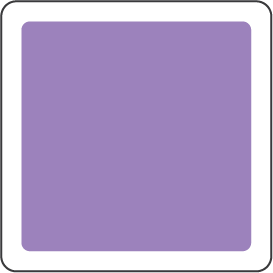 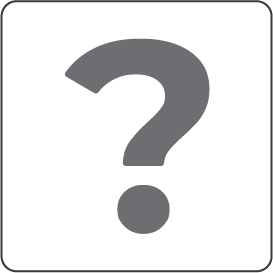 Order
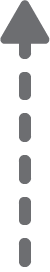 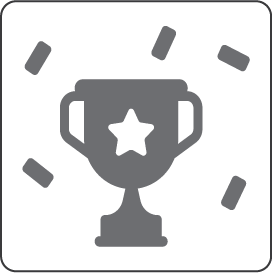 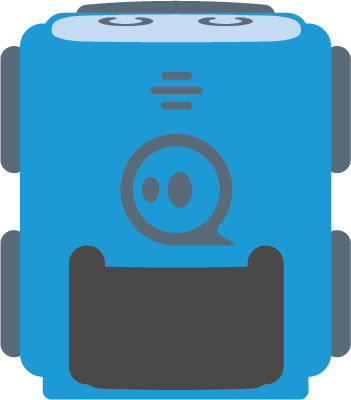 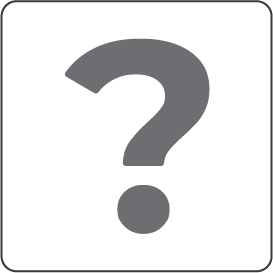 Army
Class
Challenge:
Put the systematic groups in order from the largest to the smallest.
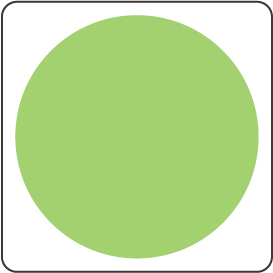 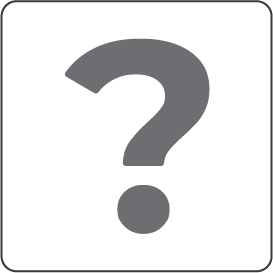 Kingdom
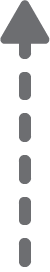 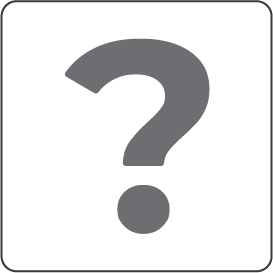 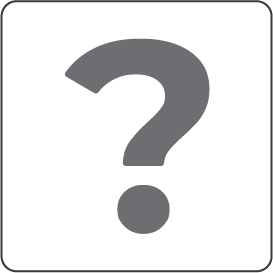 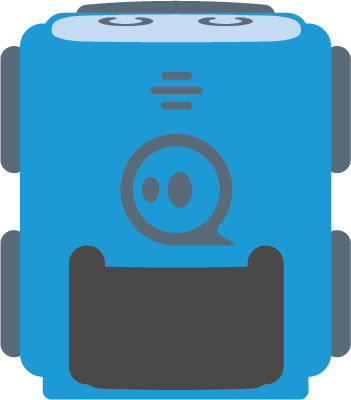 Phylum
[Speaker Notes: Interactive Challenge Card
Display with your classroom projector
Drag and drop each color square to create a path for indi.]
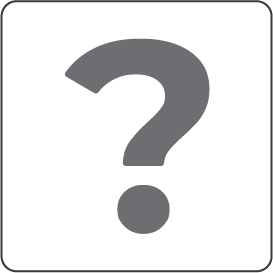 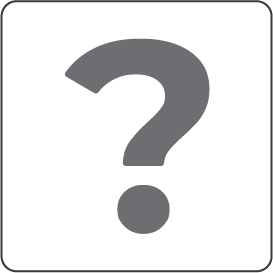 Genus
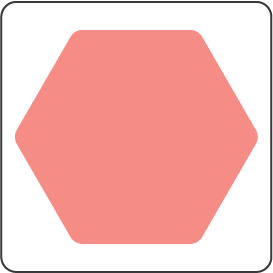 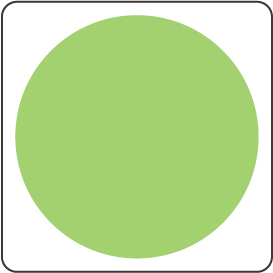 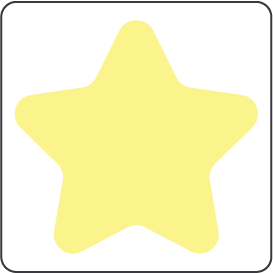 Brigade
Family
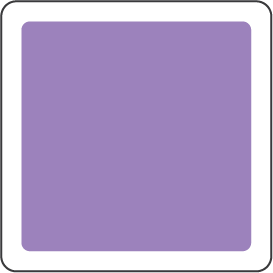 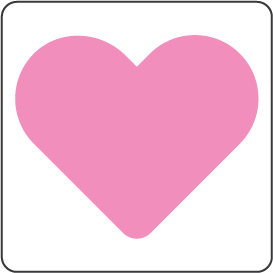 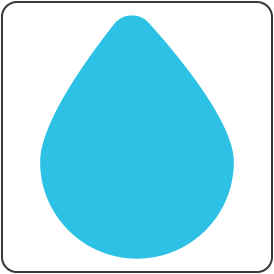 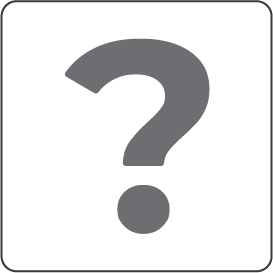 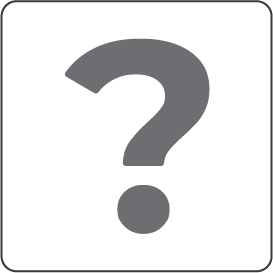 Species
Team
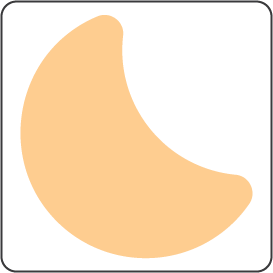 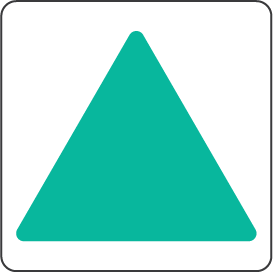 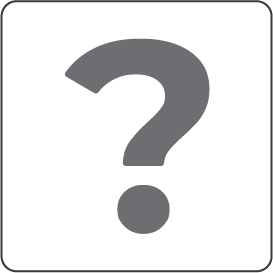 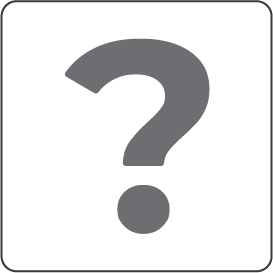 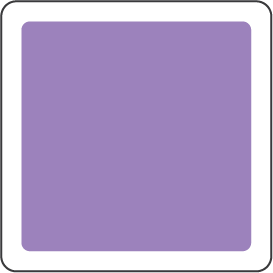 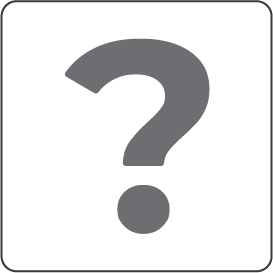 Order
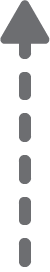 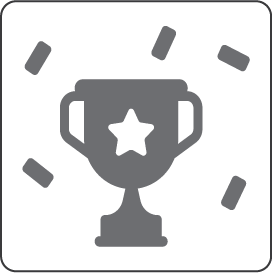 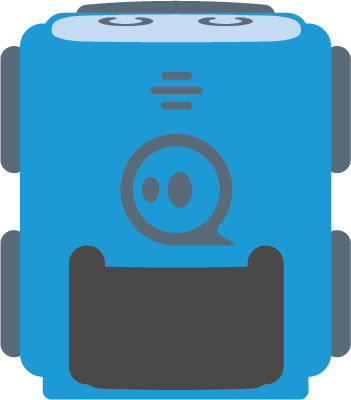 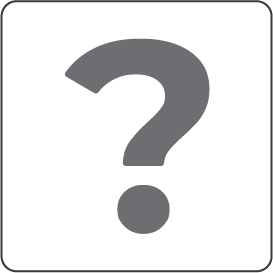 Army
Class
Challenge:
Put the systematic groups in order from the largest to the smallest.
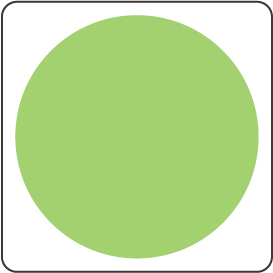 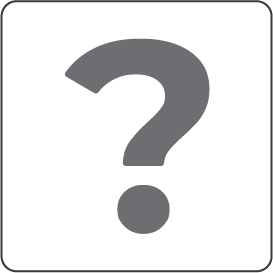 Kingdom
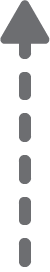 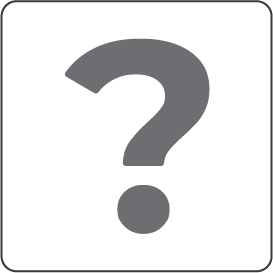 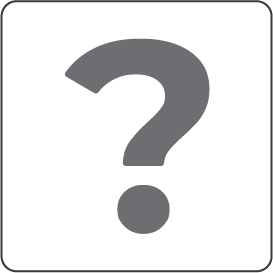 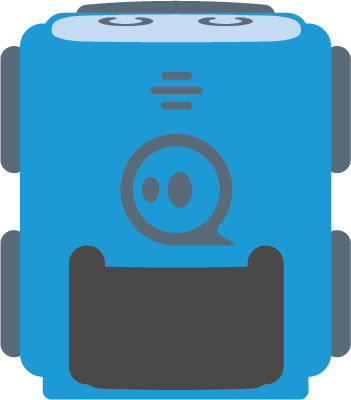 Phylum
[Speaker Notes: Interactive Challenge Card
Display with your classroom projector
Drag and drop each color square to create a path for indi.]
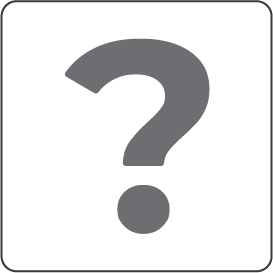 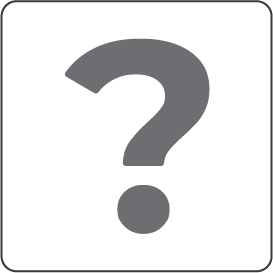 Genus
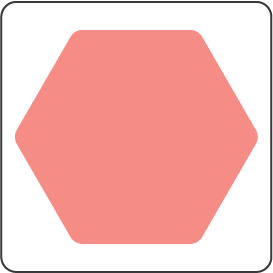 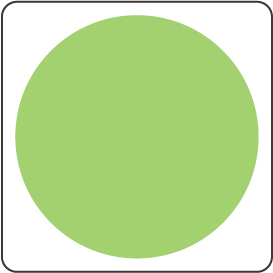 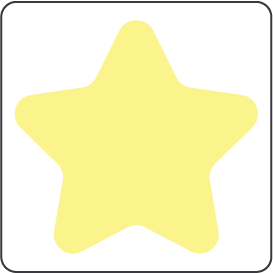 Brigade
Family
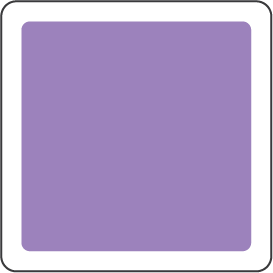 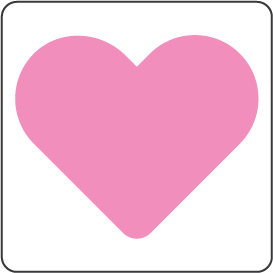 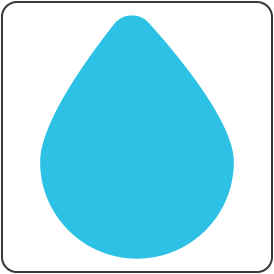 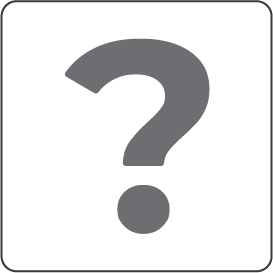 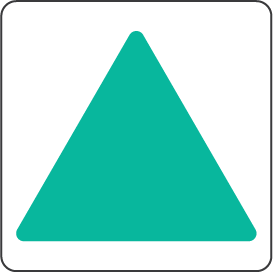 Species
Team
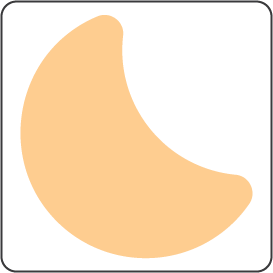 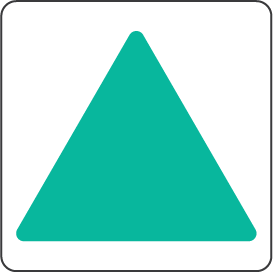 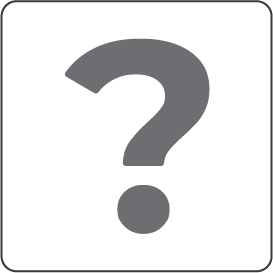 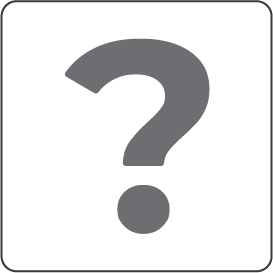 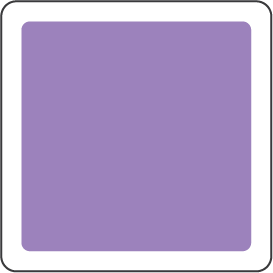 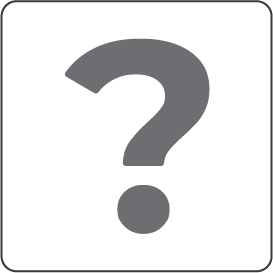 Order
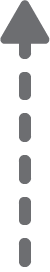 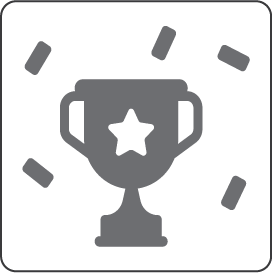 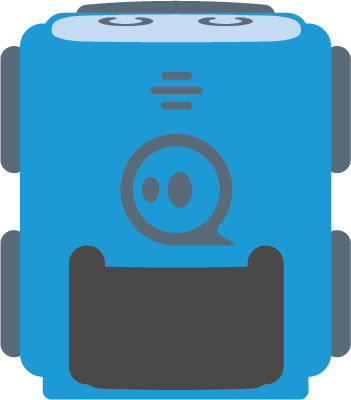 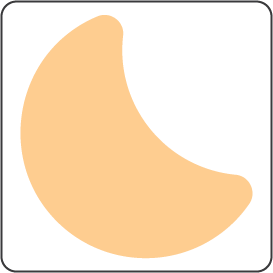 Army
Class
Challenge:
Put the systematic groups in order from the largest to the smallest.
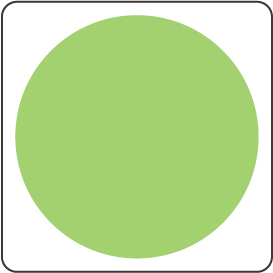 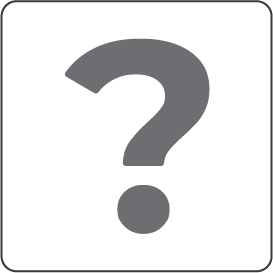 Kingdom
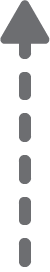 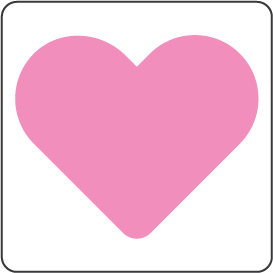 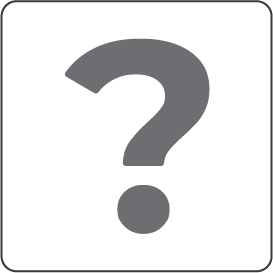 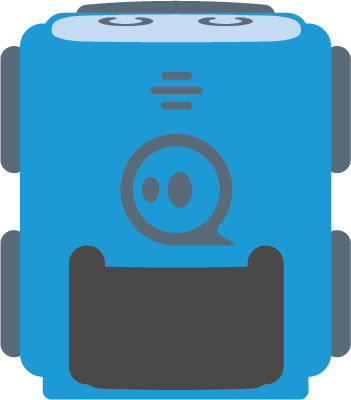 Phylum
[Speaker Notes: Interactive Challenge Card
Display with your classroom projector
Drag and drop each color square to create a path for indi.]
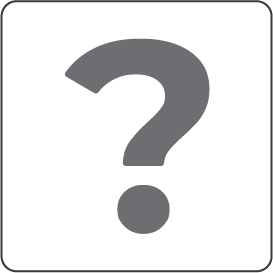 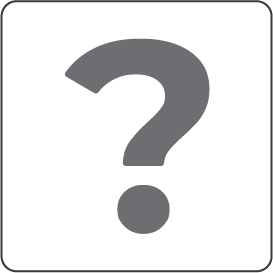 Genus
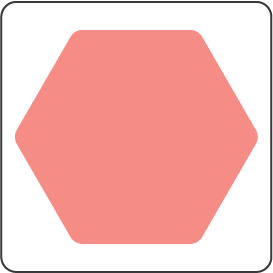 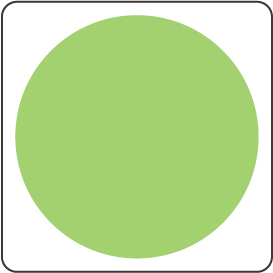 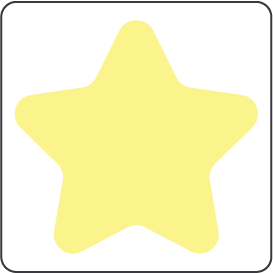 Brigade
Family
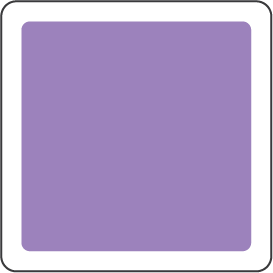 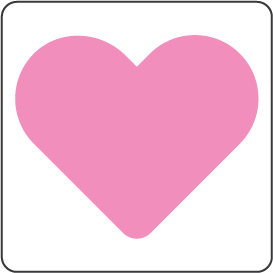 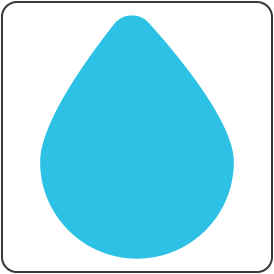 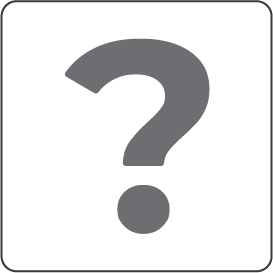 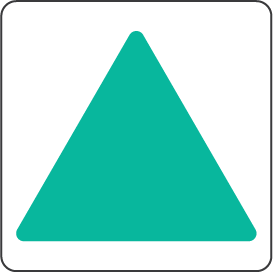 Species
Team
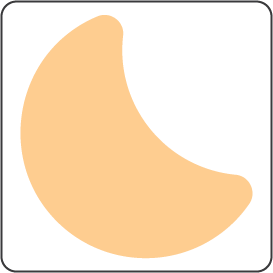 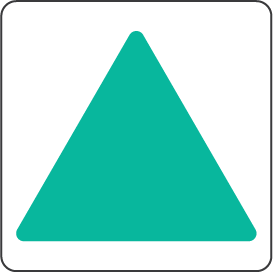 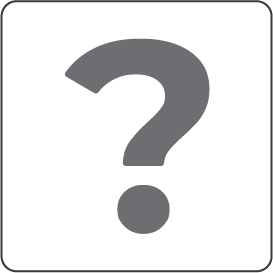 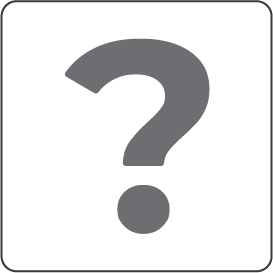 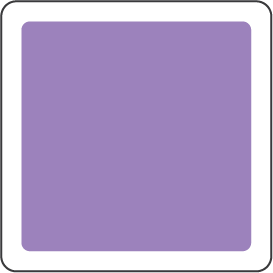 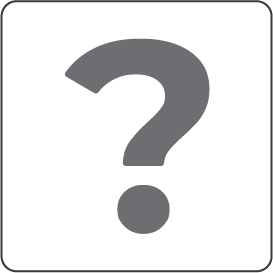 Order
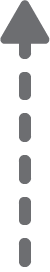 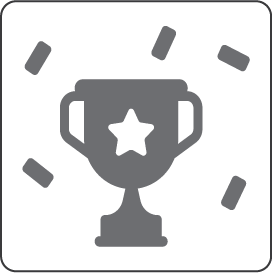 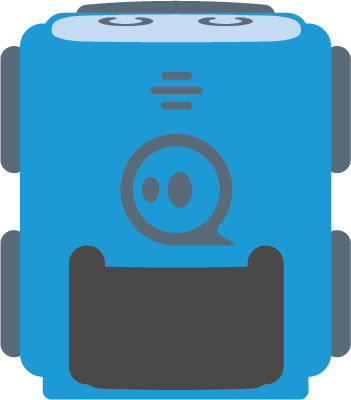 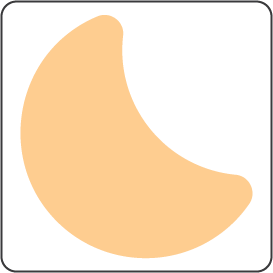 Army
Class
Challenge:
Put the systematic groups in order from the largest to the smallest.
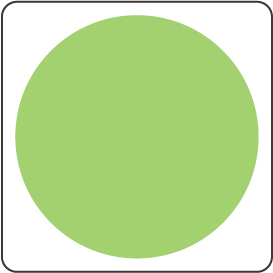 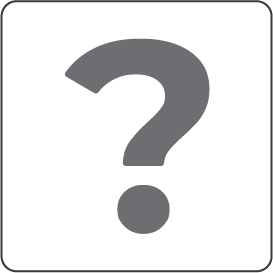 Kingdom
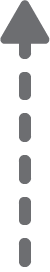 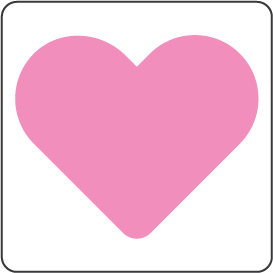 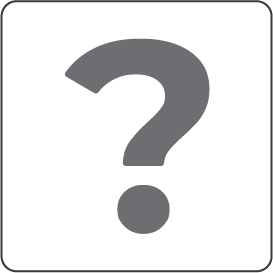 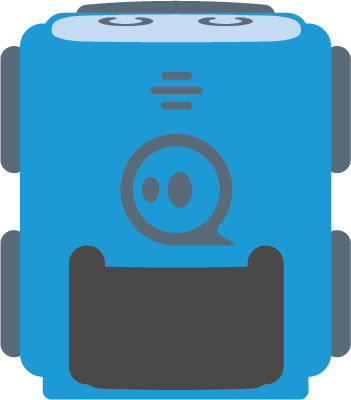 Phylum
[Speaker Notes: Interactive Challenge Card
Display with your classroom projector
Drag and drop each color square to create a path for indi.]
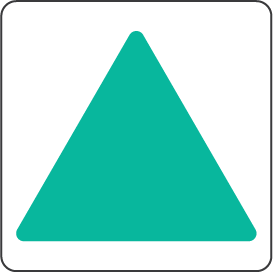 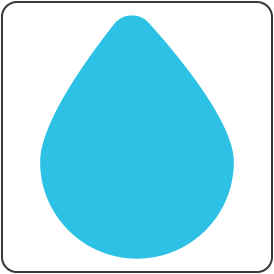 Genus
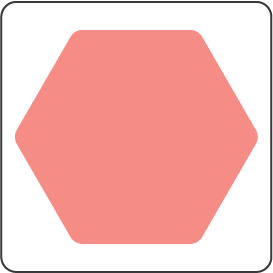 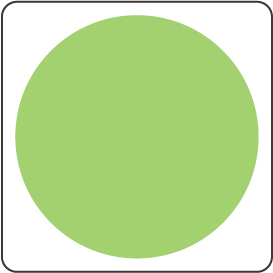 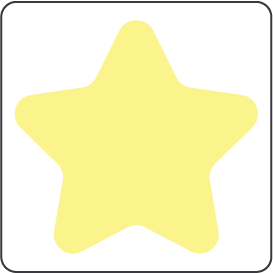 Brigade
Family
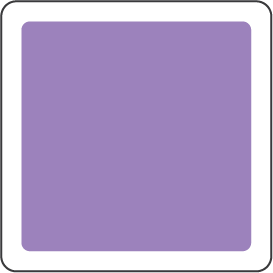 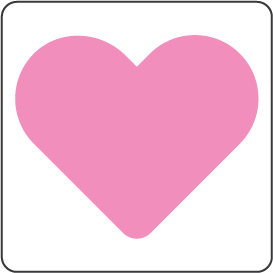 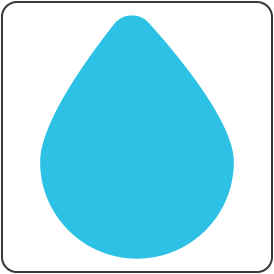 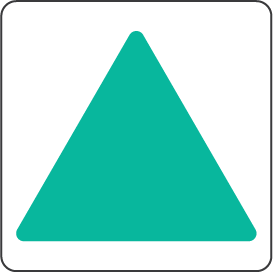 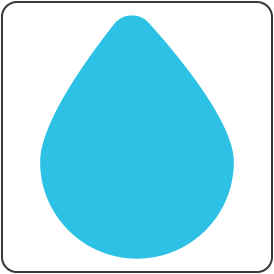 Species
Team
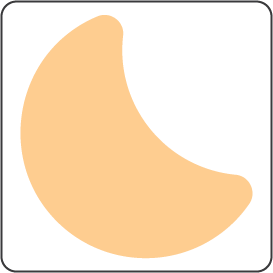 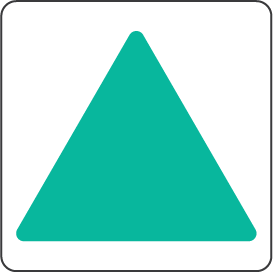 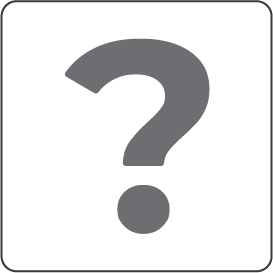 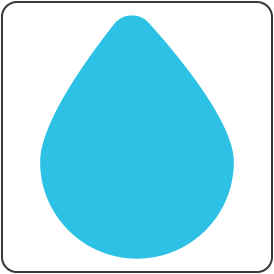 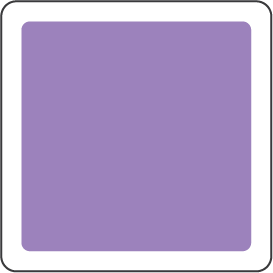 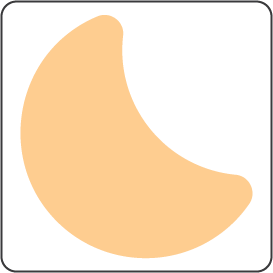 Order
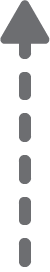 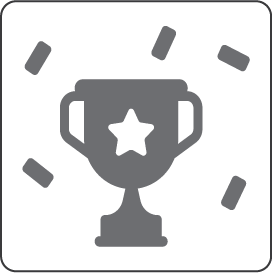 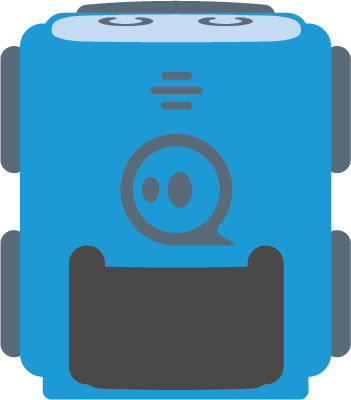 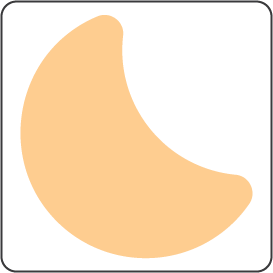 Army
Solution
Class
Challenge:
Put the systematic groups in order from the largest to the smallest.
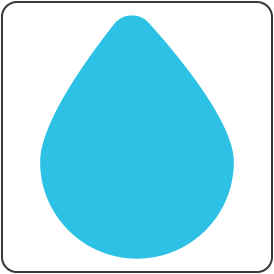 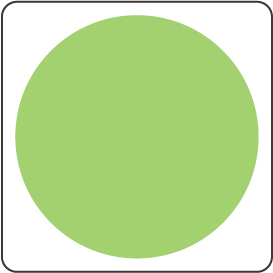 Kingdom
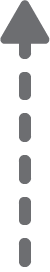 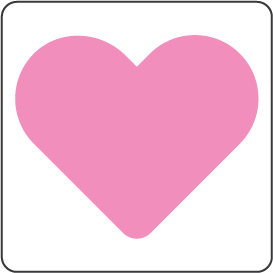 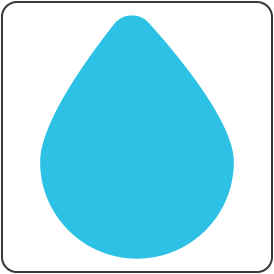 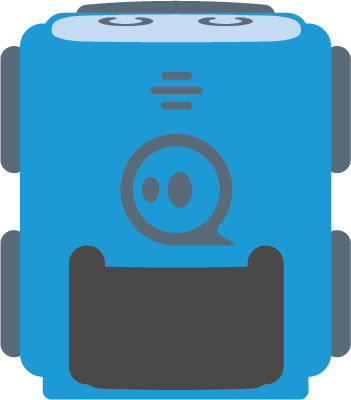 Phylum
[Speaker Notes: Interactive Challenge Card
Display with your classroom projector
Drag and drop each color square to create a path for indi.]
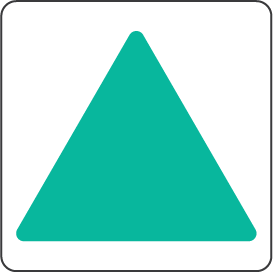 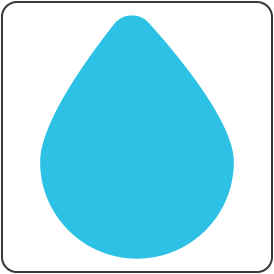 Genus
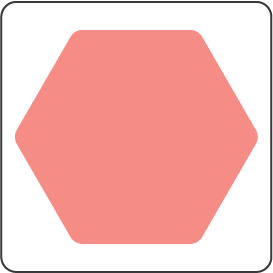 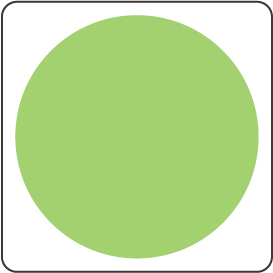 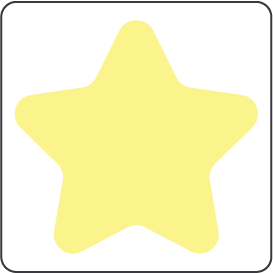 Brigade
Family
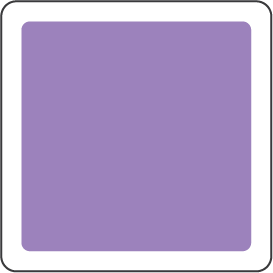 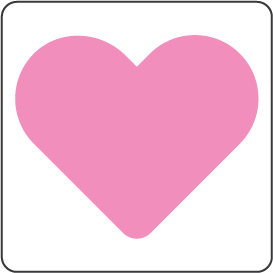 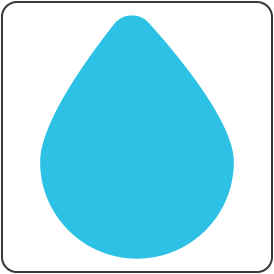 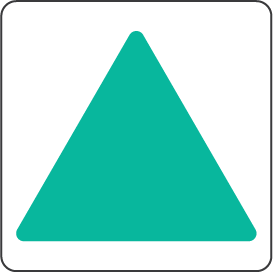 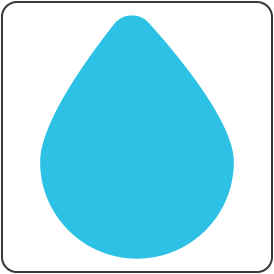 Species
Team
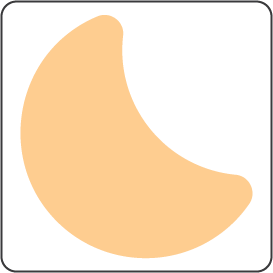 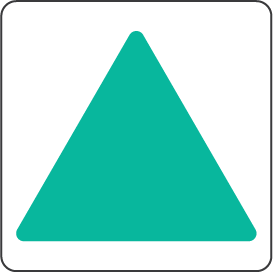 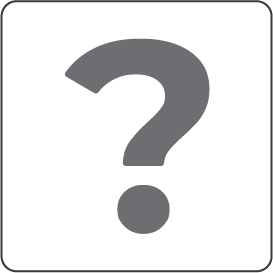 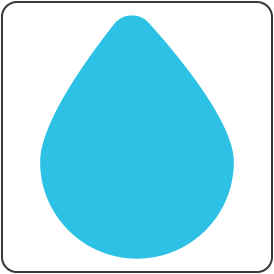 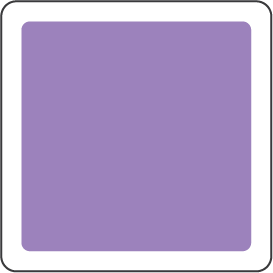 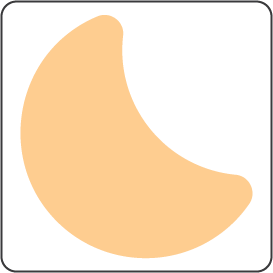 Order
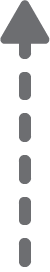 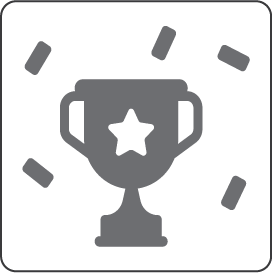 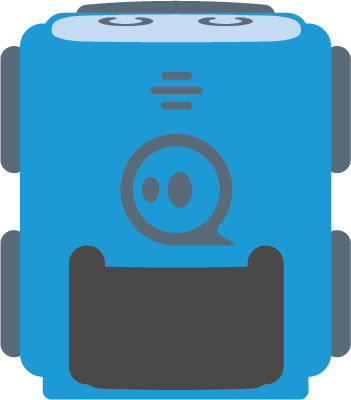 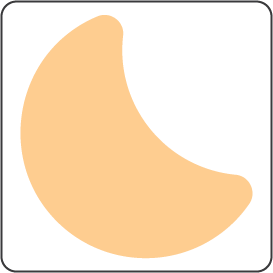 Army
Solution
Class
Challenge:
Put the systematic groups in order from the largest to the smallest.
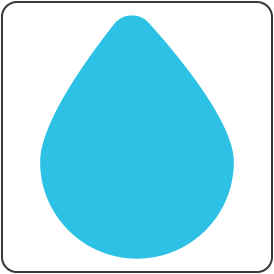 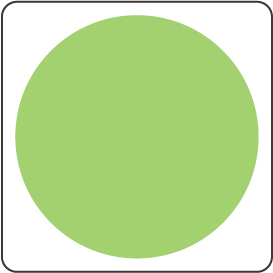 Kingdom
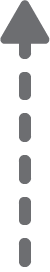 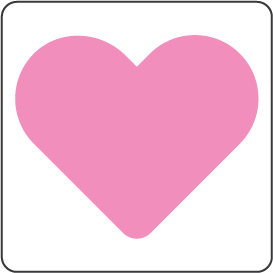 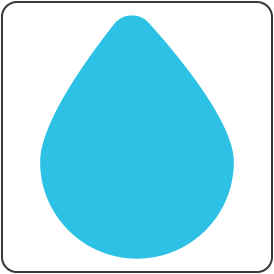 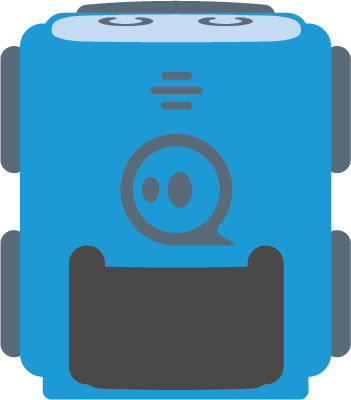 Phylum
[Speaker Notes: Interactive Challenge Card
Display with your classroom projector
Drag and drop each color square to create a path for indi.]
Order
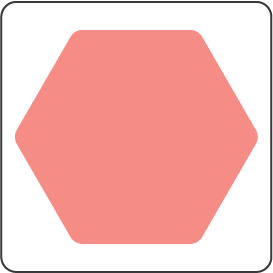 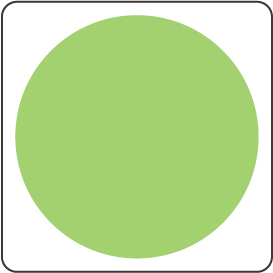 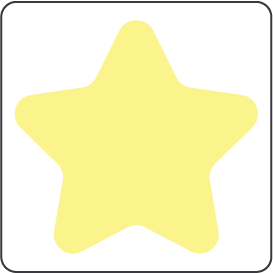 Class
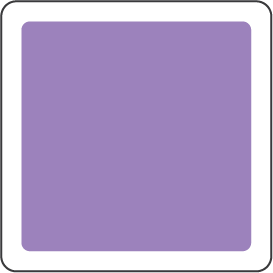 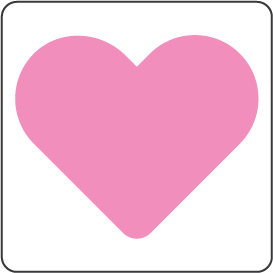 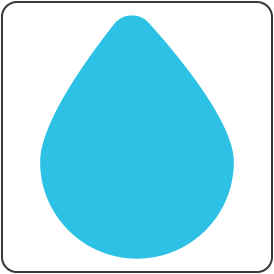 Family
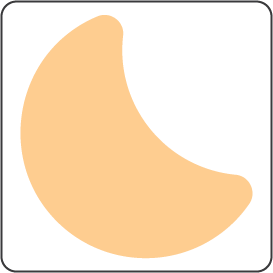 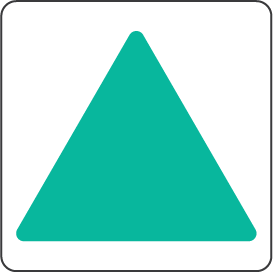 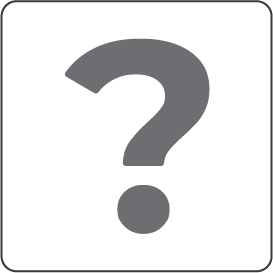 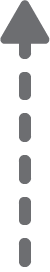 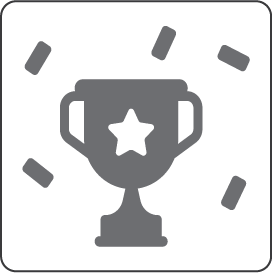 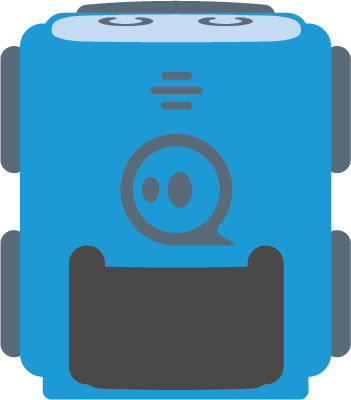 Gendus
Phylum
Species
Challenge:
Put the systematic groups in order from the largest to the smallest.
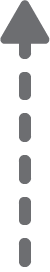 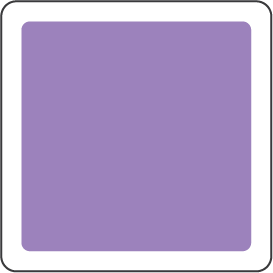 Kingdom
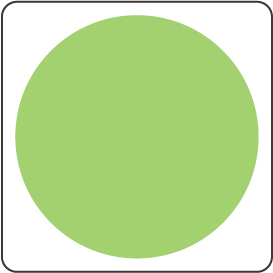 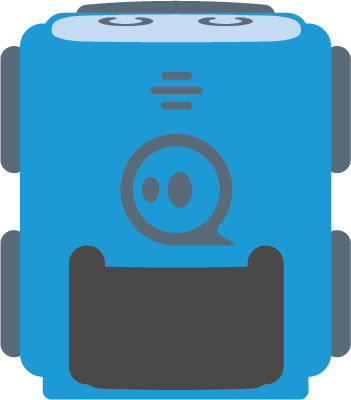 [Speaker Notes: Interactive Challenge Card
Display with your classroom projector
Drag and drop each color square to create a path for indi.]
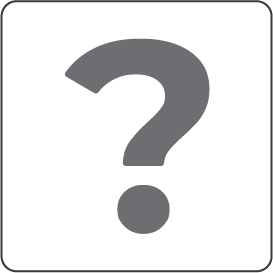 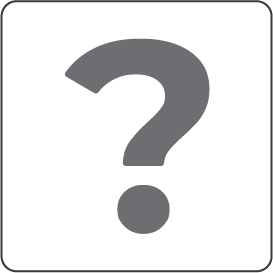 Order
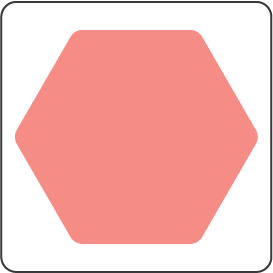 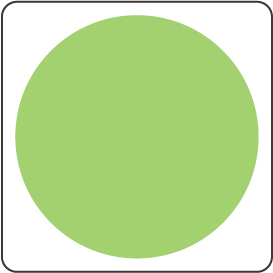 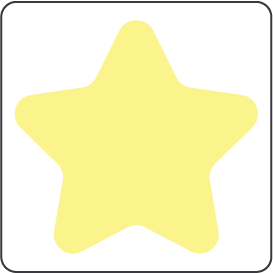 Class
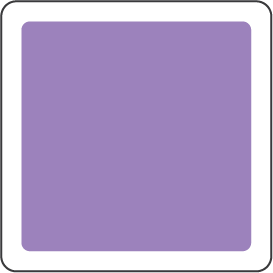 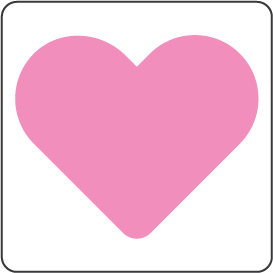 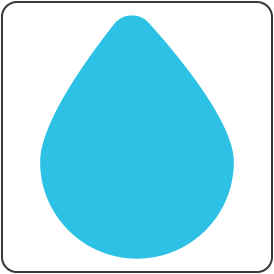 Family
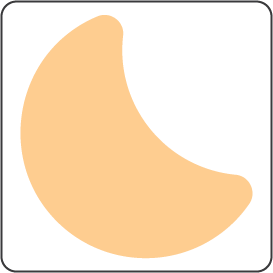 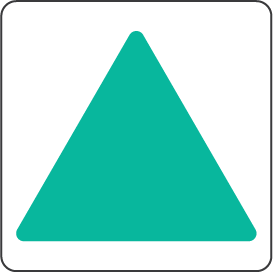 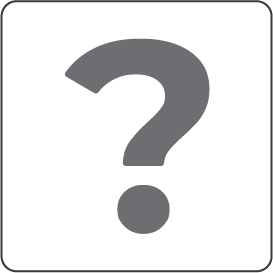 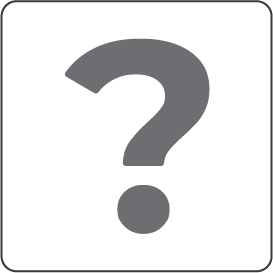 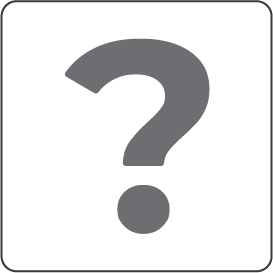 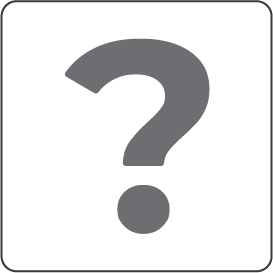 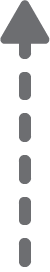 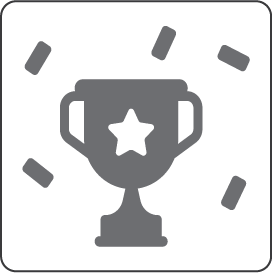 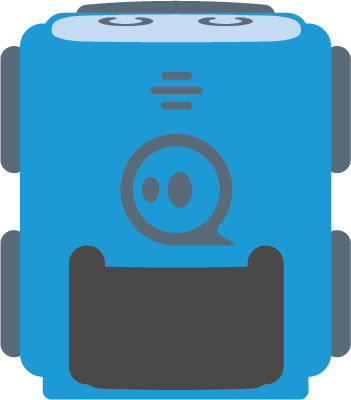 Gendus
Phylum
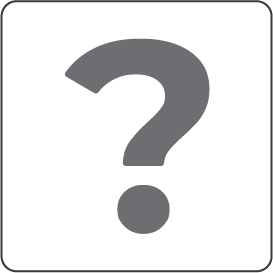 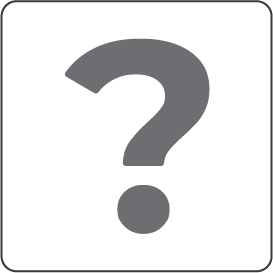 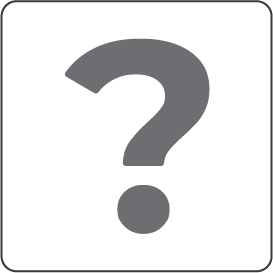 Species
Challenge:
Put the systematic groups in order from the largest to the smallest.
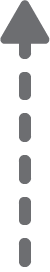 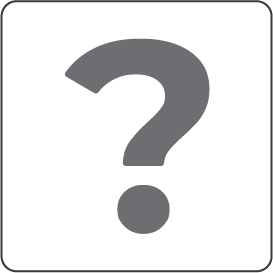 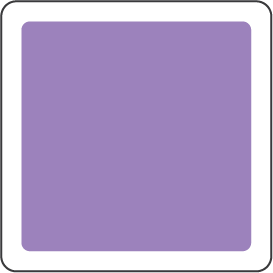 Kingdom
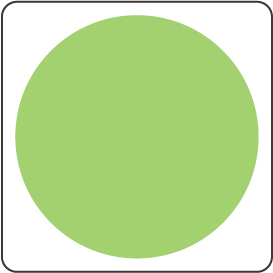 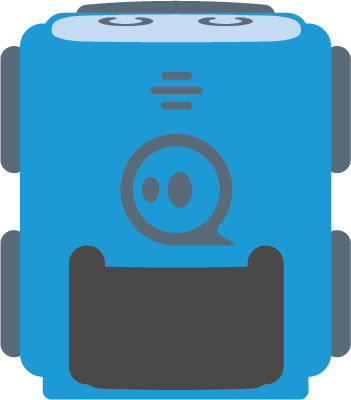 [Speaker Notes: Interactive Challenge Card
Display with your classroom projector
Drag and drop each color square to create a path for indi.]
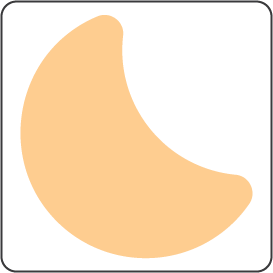 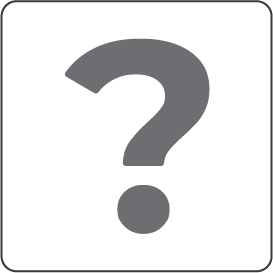 Order
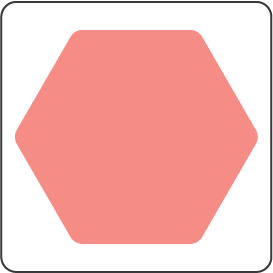 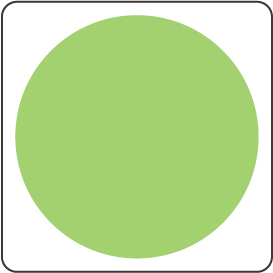 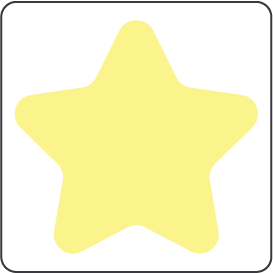 Class
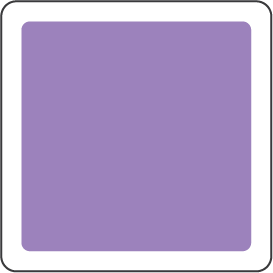 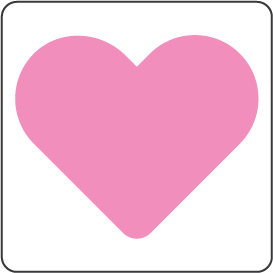 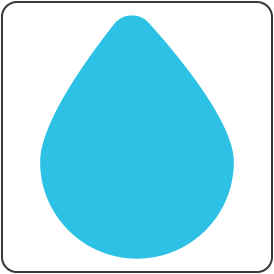 Family
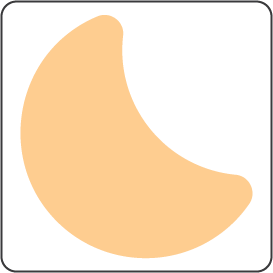 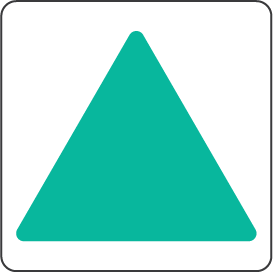 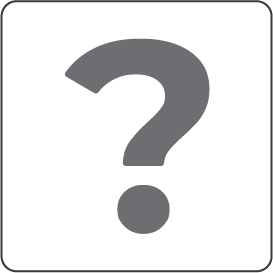 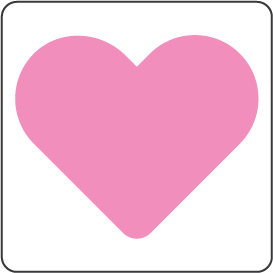 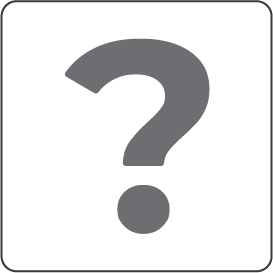 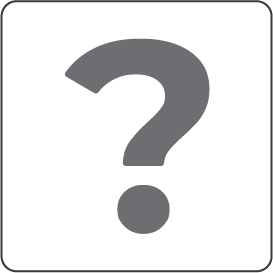 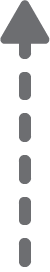 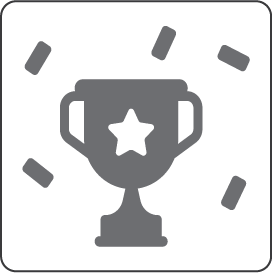 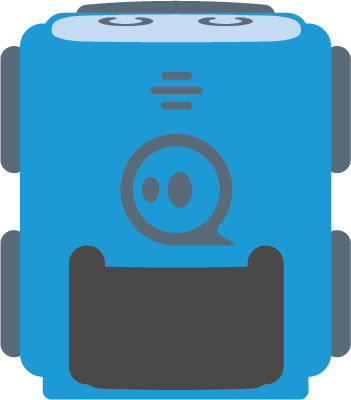 Gendus
Phylum
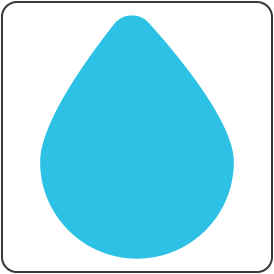 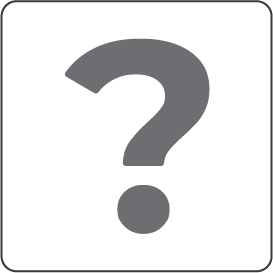 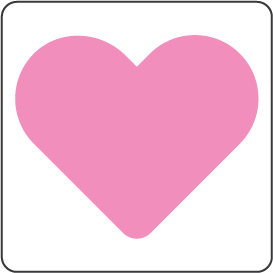 Species
Challenge:
Put the systematic groups in order from the largest to the smallest.
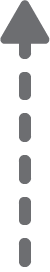 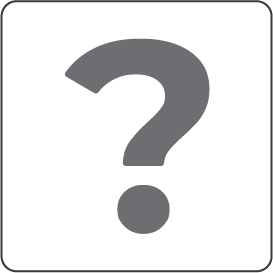 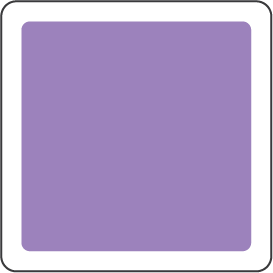 Kingdom
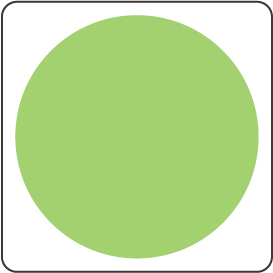 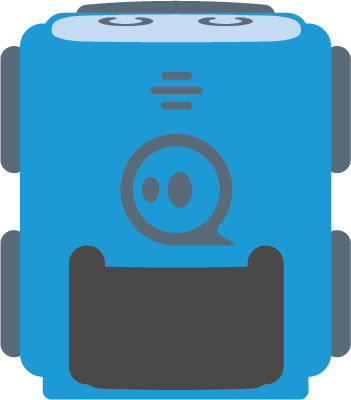 [Speaker Notes: Interactive Challenge Card
Display with your classroom projector
Drag and drop each color square to create a path for indi.]
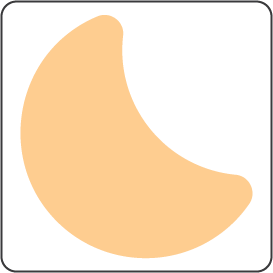 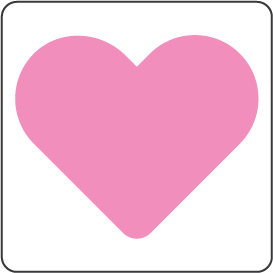 Order
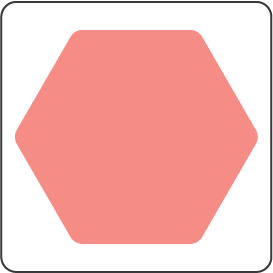 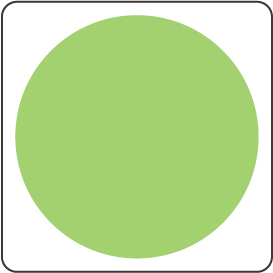 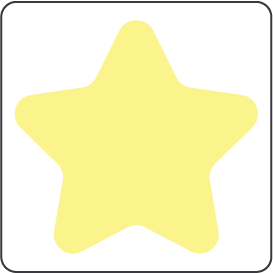 Class
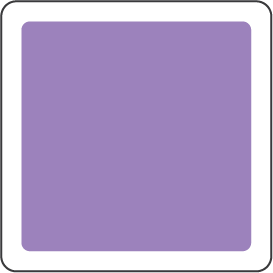 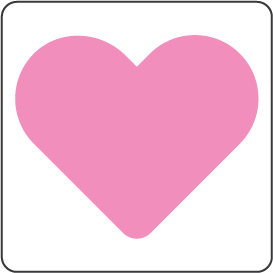 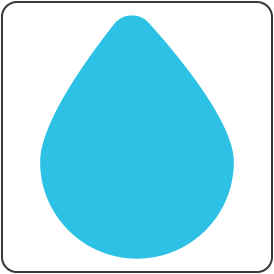 Family
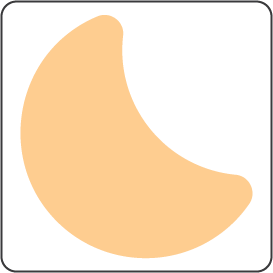 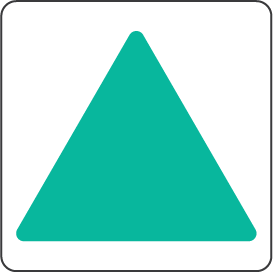 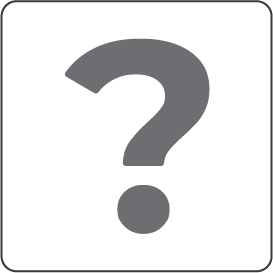 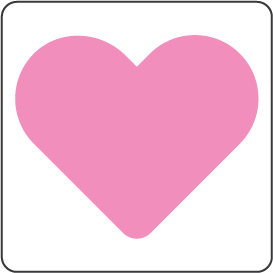 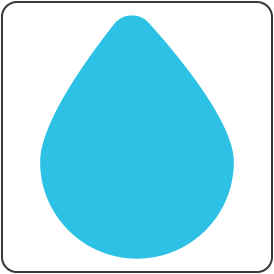 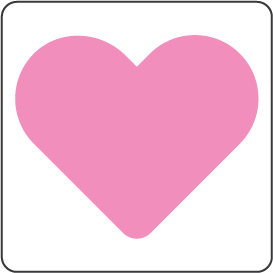 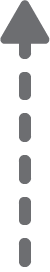 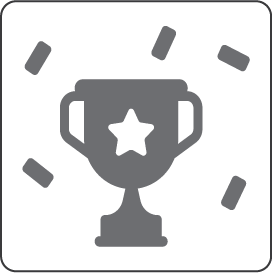 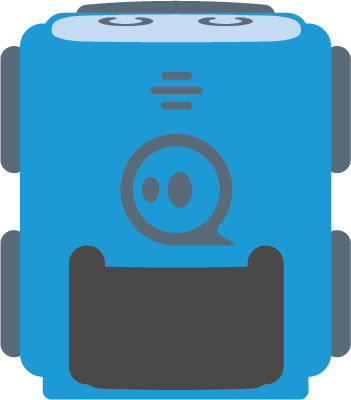 Gendus
Phylum
Solution
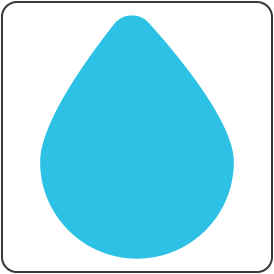 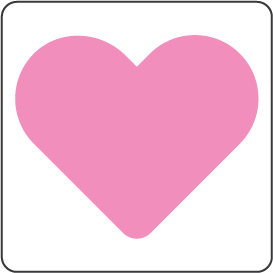 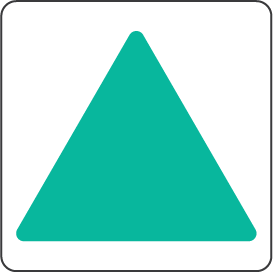 Species
Challenge:
Put the systematic groups in order from the largest to the smallest.
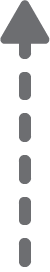 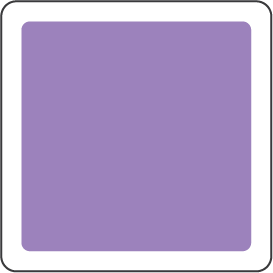 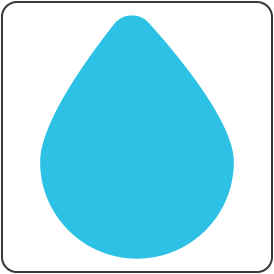 Kingdom
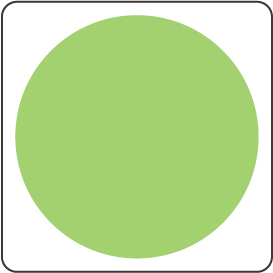 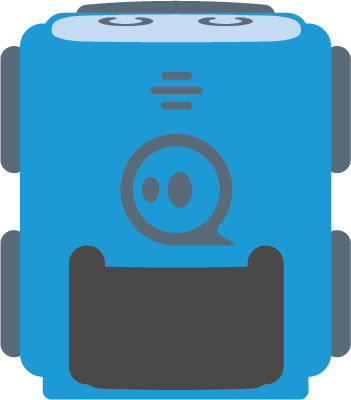 [Speaker Notes: Interactive Challenge Card
Display with your classroom projector
Drag and drop each color square to create a path for indi.]